Esercizio: Cosa Stampa?
public class StringDemo {
	public static void main(String[] args){
		String s1 = "Ciao Mamma! ";
		String s2 = s1;
		s1 = s1 + "Guarda come mi diverto!";
		System.out.println(s1);
		System.out.println(s2);
	}
}
Esercizio: Cosa Stampa?
public class StringDemo {
	public static void main(String[] args){
		String s1 = "Ciao Mamma! ";
		String s2 = s1;
		s1 = s1 + "Guarda come mi diverto!";
		System.out.println(s1);
		System.out.println(s2);
	}
}
s2 punta a s1
s1 concatenato con un’altra stringa genera un nuovo oggetto
s2 continua a puntare all’oggetto precedente
Esercizio: Persone e Studenti
Implementare le classi per rappresentare delle persone e degli studenti. 
Vogliamo tenere traccia del nome e della data di nascita di una persona. 
Gli studenti sono delle persone cui è associata una lista di esami sostenuti. 
Funzionalità:
Controllare se lo studente ha abbastanza crediti per laurearsi.
Calcolo della media pesata
Person
public class Person {
	private final String name;
	private final Date birthday;
	public Person (String name, Date birthday){
		if (name == null || birthday == null)
			throw new IllegalArgumentException();
		this.name = name;
		// creo una copia dell'oggetto date per evitare che venga
		// modificato dall'esterno
		this.birthday = new Date(birthday.getTime());		
	}
	//... continua
Person: Getters
public String getName(){
		return name;
	}
	// anche qui creo una copia per evitare modifiche esterne
	public Date getBirthday(){
		return new Date(birthday.getTime());
	}
Student (eredita da Person)
public class Student extends Person{
	private final List<Grade> grades; 
	
	public Student (String name, Date birthday){
		super(name,birthday);		
		grades = new ArrayList<Grade>();
	}
Collections in Java
Nell’esempio di prima abbiamo creato una lista di voti di tipo:List<Grade>Questo è un esempio dell’uso dei generics, classi il cui tipo è parametrico rispetto ad altri tipi. 
List è una interfaccia, per creare un oggetto ci serve una classe concreta. Nell’esempio ArrayList
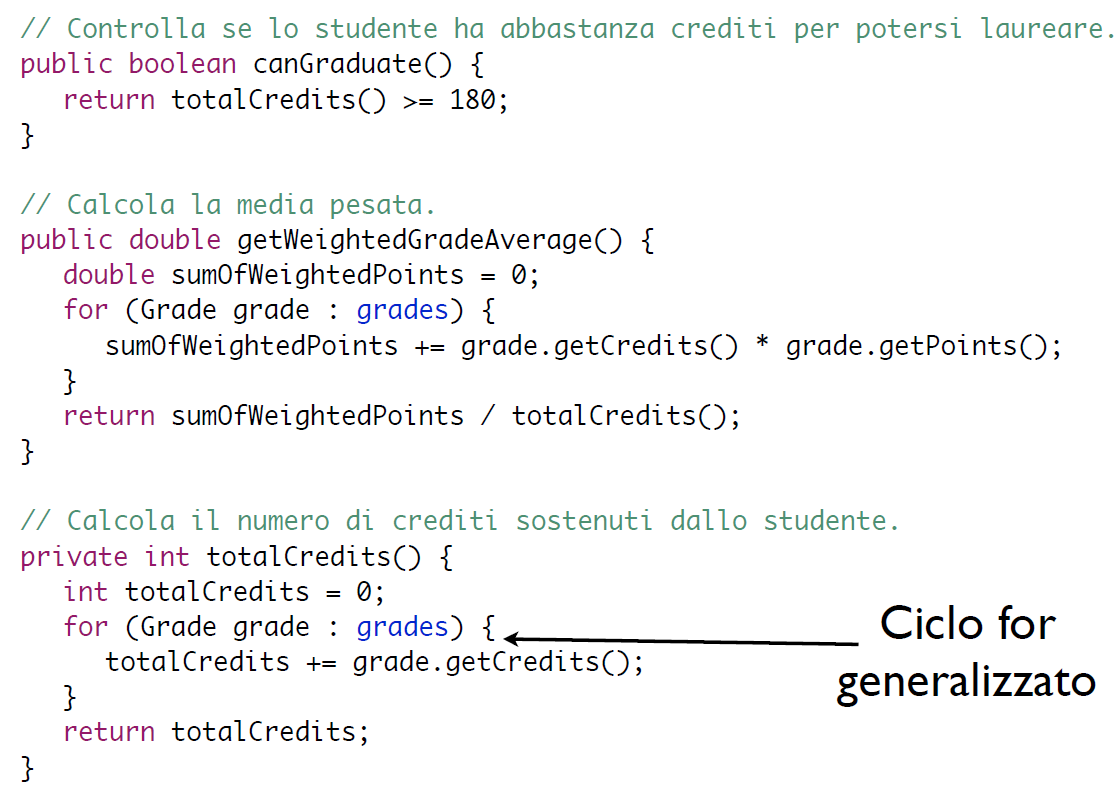 Altro uso di super
Person




Student
@Override
	public String toString(){
		return "My name is " + name;
	}
@Override
	public String toString() {
		return super.toString() + " and I am a student";
	}
Esercizio
Si progetti un algoritmo di ordinamento che sia in grado di riordinare in ordine ascendente qualsiasi coppia di oggetti confrontabili. Allo scopo usate l'opportuna interface di java.util per implementare un approccio "element subtype", e mostrate un esempio d'uso dell'algoritmo definendo due classi, Person e Student, dove Student è sottoclasse di Person. Porre particolare cura nella definizione delle classi Person e Student, per far si che la seconda sia un sottotipo della prima.
package se.polim.sort;

import java.util.*;

public class SortAlgorithms {
    public static void sortAscending(Comparable[] v) {
	for (int i = 0; i < v.length - 1; i++)
	    for (int j = i + 1; j < v.length; j++)
		if (v[i].compareTo((Object) v[j]) > 0) {
		    Comparable tmp = v[i];
		    v[i] = v[j];
		    v[j] = tmp;
		}
    }
}
package people;
import se.polim.sort.*;

class Person implements Comparable {
    private String name;
    private String surname;
    private String address;

    public Person(String n, String s, String a) 
     { name = n; surname = s; address = a; }
    
    public String who() 
    { return (surname + " " + name); } 
     //metodo per fare test
public int compareTo(Object o) {
        if (! (o instanceof Person))
          return 0;

	Person p = (Person) o;
	if (this.surname.compareTo(p.surname) > 0 ||
	    (this.surname.compareTo(p.surname) == 0 && 
	     this.name.compareTo(p.name) > 0)) return 1; 
	else if (this.surname.compareTo(p.surname) == 0 && 
	     this.name.compareTo(p.name) == 0) return 0;
	else return -1;
    }
}
class Student extends Person { // non c'e' bisogno di mettere implements Comparable
    private String id;

    public Student(String n, String s, String a, String i) 
          { super(n,s,a); id = i; } 

    public String who() 
         { return (super.who() + ", id n. " + id); } 
         //metodo per fare test
public int compareTo(Object o) {
        int i = super.compareTo(o); 
        if (i != 0) return i;
    
        if (o instanceof Student) { 
          Student s = (Student) o; 
          return (this.id.compareTo(s.id)); 
        } else return 0; 
    }
}
Esercizio
Completare il seguente codice con gli opportuni modificatori di visibilità (usare la visibilità più ristretta compatibilmente con il codice del programma). I confini delle compilation unit *non* vengono riportati (dichiarazioni facenti parte di uno stesso package potrebbero appartenere a compilation unit diverse).
Memento
package a;
... class First {
  ... int x;  ... int y;
  ... void h() { y = -1; }
}
... class Second extends First {
  ... void f(int x) { this.x = x; h(); }
}

package b;
imports a.*;
class Third {
  public static void main(String[] s) {
    Second z = new Second();
    z.f(3);
}
class Fourth extends First {   void g(void) { h(); }  }
package a;
public class First {
  int x;  private int y;
  protected void h() { y = -1; }
}
public class Second extends First {
  public void f(int x) { this.x = x; h(); }
}

package b;
imports a.*;
class Third {
  public static void main(String[] s) {
    Second z = new Second();
    z.f(3);
}
class Fourth extends First {   void g(void) { h(); }  }
Esercizio
Sia dato un package così definito:

…
//primo file
package A;
public class C1 {
    public void m1() { }
    protected void m2() { }
    private void m3() { }
}
//secondo file
package B;
import A.*;
public class C2 extends C1 {
    public void m1() { System.out.print("Salve"); m2(); m3(); }
    protected void m2() { System.out.print(", mondo"); }
    private void m3() { System.out.print("!"); }
}
Dire se tale definizione è scorretta. Se non è scorretta, dite cosa produce in output il frammento di codice:
import B.*;
...
C2 x = new C2();
x.m1();
Risposta: è corretta. In effetti C2 non vede la definizione di m3 data da C1, perché questa è private. Pertanto la definizione di m3 in C2 è, banalmente, la definizione di un nuovo metodo, e il frammento di codice produce in output "Salve, mondo!" dal momento che C2 ridefinisce i metodi m1 e m2 ereditati da C1.
Sarebbe stata scorretta una definizione di tipo:
public class C2 extends C1 {
    public void m1() { System.out.print("Salve"); m2(); m3(); }
    protected void m2() { System.out.print(", mondo"); }
}
Sarebbe stata scorretta una definizione di tipo:
public class C2 extends C1 {
    public void m1() { System.out.print("Salve"); m2(); m3(); }
    protected void m2() { System.out.print(", mondo"); }
}
In tal caso m3 sarebbe risultato un metodo non definito da C2, e sarebbe stato generato un errore a compile-time.
Invece una definizione di tipo? 
public class C2 extends C1 {
    public void m1() { System.out.print("Salve"); m2(); m3(); }
    private void m3() { System.out.print("!"); }
}
Invece una definizione di tipo? 
public class C2 extends C1 {
    public void m1() { System.out.print("Salve"); m2(); m3(); }
    private void m3() { System.out.print("!"); }
}

Non avrebbe dato errori, dal momento che m2 è definito come protected, e quindi è visibile alle sottoclassi di C1.
L'output del frammento di codice avrebbe prodotto "Salve!".
Esercizio
Sia dato il seguente frammento di codice. Indicare gli errori a compile-time. Eliminare le istruzioni che generano errore a compile-time, e dire se il codice genera errori a runtime. Eliminare anche le istruzioni che generano errore a runtime, e dire cosa produce in output il programma.
package C;
import A.*; //vedere esercizio precedente
import B.*; //vedere esercizio precedente
public class C3 {
  public static void main(String[] s) {
    C1 c1;    C2 c2;  Object o;
    c1 = new C1();  /*1*/  	c1.m1();        /*2*/
    c2 = new C2();  /*3 */ 	c2.m2();        /*4 */
    c1 = c2;        /*5 */ 	c1.m1();        /*6 */
    c2 = new C1();  /*7 */ 	o = new C1();   /*8 */
   	c2 = (C2) o;    /*9 */ 	o = new C2();   /*10 */
	c1 = (C1) o;    /*11 */ 	c1.m1();        /*12 */
  }
}
[Speaker Notes: Risposta: 1, 2, 3 sono corrette; il costruttore di default non è definito nella classe, ma dal momento che nessun altro costruttore è definito può comunque essere usato. Il metodo m1 è public e quindi può essere usato da chi importa il package, quindi 3 è corretta e non produce output, essendo C1 il tipo dinamico di c1. 
Il metodo m2 è protected, quindi 4 è scorretta, dal momento che C3 non è nello stesso package di C2 e non è neanche una sottoclasse di C2; 
5 è corretta, 6 è corretta, dal momento che c2 conteneva un oggetto valido, e genera in output "Salve, mondo!" essendo C2 il tipo dinamico.  
7 non è corretta, perché cerca di assegnare a c2 un oggetto il cui tipo dinamico è un sovratipo. 
8 e 10 sono corrette (C1 e C2 sono sottotipi di Object), 9 è corretta ma genera un errore runtime (il casting non può avere successo perché la variabile o, a runtime, riferisce un oggetto il cui tipo dinamico è C1, che è un sovratipo di C2, il tipo che viene indicato nell'operatore di casting), 11 è corretta e così 12, che produce in output "Salve, mondo!".]
Risposta: 1, 2, 3 sono corrette; il costruttore di default non è definito nella classe, ma dal momento che nessun altro costruttore è definito può comunque essere usato. Il metodo m1 è public e quindi può essere usato da chi importa il package, quindi 3 è corretta e non produce output, essendo C1 il tipo dinamico di c1. 
Il metodo m2 è protected, quindi 4 è scorretta, dal momento che C3 non è nello stesso package di C2 e non è neanche una sottoclasse di C2; 
5 è corretta, 6 è corretta, dal momento che c2 conteneva un oggetto valido, e genera in output "Salve, mondo!" essendo C2 il tipo dinamico.  
7 non è corretta, perché cerca di assegnare a c2 un oggetto il cui tipo dinamico è un sovratipo. 
8 e 10 sono corrette (C1 e C2 sono sottotipi di Object), 9 è corretta ma genera un errore runtime (il casting non può avere successo perché la variabile o, a runtime, riferisce un oggetto il cui tipo dinamico è C1, che è un sovratipo di C2, il tipo che viene indicato nell'operatore di casting), 11 è corretta e così 12, che produce in output "Salve, mondo!".
Esercizio
Cosa stampa questo programma? E cosa stampa se viene eliminata la definizione del costruttore nella classe Padre?
class Padre {
	Padre() {System.out.println("Padre!");}
}
class Figlio extends Padre {
	Figlio() {System.out.println("Figlio!");}
}
class Pippo {
	public static void main(String[] args) 
	{	Figlio p = new Figlio();	}
}
Risposta: stampa *prima* Padre! e *poi* 
Figlio!

Se si toglie il costruttore del Padre stampa 
Figlio!
Esercizio
Quali sono le istruzioni scorrette nel metodo main? Una volta eliminate tali istruzioni, cosa stampa il programma? 
Qual è il tipo statico e dinamico di ciascuna delle tre variabili al termine dell'esecuzione del main?
class Persona {
  void saluto() { System.out.println("Buongiorno“);}
}
class PersonaEducata extends Persona {
  void saluto() {System.out.println("Buongiorno a lei“);}
}
class PersonaMaleducata extends Persona {
  void saluto() {System.out.println(“Faccia silenzio!“); }
}
class PersonaMaleducatissima extends PersonaMaleducata {
  void saluto() {System.out.println(“ Non mi rompa!“); }
}
class Pippo {
 public static void main(String[] args) {
  Persona p = new Persona();
  PersonaEducata pe = new PersonaEducata();
  PersonaMaleducata pm = new PersonaMaleducata();
  PersonaMaleducatissima pmm=new PersonaMaleducatissima();
   p.saluto();                  //1
   pe = p;			    //2
   p = pe;			    //3
   p.saluto();		    //4
   pe = pm;			    //5
   pe.saluto();		    //6
   pm.saluto();                 //7
   p = new PersonaMaleducata(); //8
   p.saluto();		    //9
   pm = p;			    //10
   pmm = (PersonaMaleducatissima) pm; //11
  pmm.saluto();		          //12
 }
}
[Speaker Notes: Risposta: le istruzioni scorrette sono 2 (p non ha come tipo statico una sottoclasse del tipo statico di pe), 5 e 10 (stesso motivo). Questi errori sono individuati a compile time. A runtime, invece, l'esecuzione dell'istruzione 11 solleva un'eccezione. Il codice diventa:
  Persona p = new Persona();
  PersonaEducata pe = new PersonaEducata();
  PersonaMaleducata pm = new PersonaMaleducata();
   p.saluto();                  //1
   p = pe;			    //3
   p.saluto();		    //4
   pe.saluto();		    //6
   pm.saluto();                 //7
   p = new PersonaMaleducata(); //8
   p.saluto();		    //9
   pmm = (PersonaMaleducatissima) pm; //11
   pmm.saluto();		          //12
Il programma stampa:
Buongiorno
Buongiorno a lei
Buongiorno a lei
Faccia silenzio!
Faccia silenzio!

A questo punto l'esecuzione dell'istruzione 11 solleva un'eccezione, dal momento che il tipo dinamico di pm non e' PersonaMaleducatissima, e il programma termina.]
Risposta: le istruzioni scorrette sono 2 (p non ha come tipo statico una sottoclasse del tipo statico di pe), 5 e 10 (stesso motivo). Questi errori sono individuati a compile time. A runtime, invece, l'esecuzione dell'istruzione 11 solleva un'eccezione. Il codice diventa:
  Persona p = new Persona();
  PersonaEducata pe = new PersonaEducata();
  PersonaMaleducata pm = new PersonaMaleducata();
   p.saluto();                  //1
   p = pe;			    //3
   p.saluto();		    //4
   pe.saluto();		    //6
   pm.saluto();                 //7
   p = new PersonaMaleducata(); //8
   p.saluto();		    //9
   pmm = (PersonaMaleducatissima) pm; //11
   pmm.saluto();		          //12
Il programma stampa:
Buongiorno
Buongiorno a lei
Buongiorno a lei
Faccia silenzio!
Faccia silenzio!

A questo punto l'esecuzione dell'istruzione 11 solleva un'eccezione, dal momento che il tipo dinamico di pm non e' PersonaMaleducatissima, e il programma termina.
Esercizio
Si scriva una gerarchia di classi per i poligoni triangolo, rettangolo e quadrato.  Per ogni poligono deve essere disponibile un metodo che ne calcoli il perimetro. Scrivere un programma che, dato un vettore di poligoni qualsiasi, stampi il perimetro di ciascuno.
abstract class Polygon {
    public abstract float perimeter();
}

class Triangle extends Polygon {
    private float l1, l2, l3;

    public Triangle(float l1, float l2, float l3) {
	    this.l1 = l1;	this.l2 = l2;      this.l3 = l3;
    }

    public float perimeter() { return (l1 + l2 + l3); }
}
class Rectangle extends Polygon {
    private float l1, l2;
    public Rectangle(float l1, float l2) 
    {	this.l1 = l1;	this.l2 = l2;  }
    public float perimeter() { return (2*(l1 + l2)); }
}

class Square extends Polygon {
    private float lato;
    public Square (float lato) { this.lato = lato;    }
    public float perimeter() { return (4*lato); }
}
public class Example {
    public static void main(String[] s) {
      Poligono[] ps = new Polygon[3];

      ps[0] = new Triangle(3.0, 4.0, 5.0);
      ps[1] = new Rectangle(2.5, 4.5);
      ps[2] = new Square(6.0);

      //un primo semplice esempio di polimorfismo!
      for (i = 0; i < 3; i++)
          System.out.println(ps[i].perimeter());
    }
}
Esercizio
Si scriva una classe astratta SecureString, la quale incapsula una stringa e offre un metodo securePrint() che consente di stampare la stringa solo se alcuni controlli di sicurezza sono verificati. Consentire a chi estende la classe di customizzare il controllo di sicurezza. 
Implementare una sottoclasse che restituisce una capability al chiamante la prima volta che viene invocato un certo metodo, e che stampa la stringa solo se le viene prima fornita la capability.
///////File: SecureString.java
public abstract class SecureString {
  private String s;

  public SecureString(String s) {this.s = s;}

  void securePrint(Object o) { 
     if (isSafe(o)) System.out.println(s); 
  }
  
  abstract protected boolean isSafe(Object o);
}
///////File: CapabilitySecureString.java
public class CapabilitySecureString extends SecureString {
  private Object capability;   private boolean capabilityEmitted;

  public CapabilitySecureString(String s) {
    super(s); 
    capabilityEmitted = false;
  }
  public Object giveMeCapability() {
    if (capabilityEmitted) return null; 
    capability = new Object();
    capabilityEmitted=true;
    return capability;
  }

  protected boolean isSafe(Object o) {return(o= =capability);}
}
public class Pippo {
  public static void main(String[] args) {
    CapabilitySecureString s = new CapabilitySecureString("Salve!");
    Object c = s.giveMeCapability();
    s.securePrint(c);
    //ora Pippo puo' passare a chi vuole l'oggetto s, ma impedire che 
    // colui al quale viene passato s possa stamparlo: basta 
    // che non passi anche c.
  }
}
Come si vede, la classe astratta definisce un metodo, securePrint, il cui codice e' "incompleto", e va "completato" dalle classi figlio, che quindi possono customizzare il comportamento di securePrint. Questa è una soluzione comune al problema ricorrente di definire la struttura di un algoritmo, delegando la definizione di alcuni passi dell'algoritmo alle sottoclassi. Tale soluzione è pertanto un *design pattern*, il cui nome è Template Method.
Esercizio
Si progetti un package che offra un "demone temporale" simile a cron di Unix: l'utente del package deve poter creare un demone, registrare presso di lui una serie di coppie <orario, azione da compiere> e il demone temporale, una volta avviato, deve eseguire le azioni registrate all'orario prestabilito. Per semplificare si supponga che non si possano registrare più di 10 azioni, che ogni azione debba venir eseguita una volta soltanto e che una volta eseguite tutte le azioni cron termini la sua esecuzione. Si può interpretare l'orario di esecuzione come "orario indicativo": viene garantito che l'azione viene eseguita *dopo* l'orario specificato, ma non quanto dopo.
///////File: Actionable.java
package se.microcron;
public interface Actionable {
    public void doIt();
}
///////File: Action.java
package se.microcron;
import java.util.*;  //importa Date
public class Action {
    private Actionable what;
    private Date when;

    public Action(Actionable what, Date when) 
	{ this.what = what; this.when = when; }
    
    public Actionable getWhat() { return what; }

    public Date getWhen() { return when; }
}
///////File: Microcron.java
package se.microcron;
public class Microcron {
    static private int n_ac = 10;
    private Action[] todo = new Action[n_ac];
    private boolean[] done = new boolean[n_ac];

    public Microcron() 
     { for (int i = 0; i < n_ac; i++) done[i] = false; }

   public void addAction(Action a) {
	 for (int i = 0; i < n_ac; i++) 
	    if (todo[i] = = null) { todo[i] = a; break;  }
   }
public void go() {
	   int i = 0;  boolean ended;
   	   do {
	      Date now = new Date();
	      if (todo[i] !=null && 
		    now.after(todo[i].getWhen()) && !done[i]) 
            { todo[i].getWhat().doIt(); done[i] = true;   }
          if (i == n_ac - 1) i = 0; else i++;
  	      ended = true;
          for (int k = 0; k < n_ac; k++) 
		    if (todo[k] != null && !done[k]) 
			ended = false;
       } while (!ended);
  }
}
//un esempio di uso:
import se.microcron.*;  import java.util.*;
class Op1 implements Actionable {
    public void doIt() {//qui il codice da far eseguire a Cron}
}

class Op2 implements Actionable { ... } 
	//definisco un'altra operazione, diversa
...  
Microcron m = new Microcron();
Calendar ca = new GregorianCalendar();
ca.set(2002,Calendar.MARCH,19,16,23,15);
m.addAction(new Azione(new Op1(), ca.getTime()));
m.go();
Esercizio: cosa stampa?
class Father { }
class Son extends Father { }
class Test {
  public static void main(String[] s) {
    Father f = new Son(); Father f2 = new Father();
    if (f instanceof Father) System.out.println("True");
    else System.out.println("False");
    if (f.getClass() = = f2.getClass())     
          System.out.println("True");
    else System.out.println("False");
  }
}
Risposta: stampa
	True
	False
L'esempio mostra la differenza tra l'uso di instanceof e quello del confronto diretto degli oggetti Class per verificare a runtime che classe ha l'oggetto. L'operatore instanceof restituisce true se c’è compatibilità di assegnamento. Nel primo caso, dal momento che il tipo dinamico di f è Son, e che questo è un sottotipo di Father, instanceof restituisce true. Il metodo getClass, invece, restituisce la classe runtime dell'oggetto al quale si fa riferimento. Dal momento che il tipo dinamico di f è Son, e quello dinamico di f2 è Father, i due oggetti Class saranno diversi, e quindi viene stampato False. Il secondo confronto, quindi, viene fatto confrontando direttamente i tipi dinamici di f e di f2.
Esercizio: cosa stampa
class Bar implements Cloneable {  int z;  }
class Foo implements Cloneable {
  int x;  String y; Bar w; 
  public String toString() { 
    String s="x: " + x;
    s += ", y: " + y;
    s += ", w.z: " + w.z;
    return s;
  }
  Foo cloneMe() { 
	try {return (Foo) this.clone();} 
	catch (Exception e) { return null; } 
  }
}
class Main {
  public static void main(String args[]) {
    Foo a,b;
    a = new Foo();
    a.x = 5;
    a.y = "abc";
    a.w = new Bar();
    a.w.z = 11;
    b = a.cloneMe();
    b.x = 11;
    b.y = "def";
    b.w.z = 42;
    System.out.println(a);
  }
}
Risposta: stampa x: 5, y: abc, w.z: 42. Clone effettua una "shallow copy": clona il contenuto di tutti i campi dell'oggetto, e se un campo è un riferimento copia il riferimento (non clona l'oggetto al quale si riferisce).
Esercizio: cosa stampa?
class Father {
  int x; 
  public Father(int x) { 
    this.x = x; 
  }
  public int m(Father f) {
    return (f.x - this.x);
  }
}
class Son extends Father {
  int y;
  public Son(int x, int y) { 
     super(x); this.y = y; 
  }
  public int m(Father f) { 
    return 100; 
  }
  public int m(Son s) { 
    return super.m(s) + (s.y - this.y); 
  }
}
public class MainClass {
  public static void main(String args[]) {
    Father f1, f2;    Son s1, s2;
    f1 = new Father(3);
    f2 = new Son(3,10);
    System.out.println(f1.m(f2));              /* 1 */
    System.out.println(f2.m(f1));              /* 2 */
    s1 = new Son(4,21);
    System.out.println(s1.m(f1) + s1.m(f2)); /*3*/
    System.out.println(f1.m(s1) + f2.m(s1)); /*4*/
    s2 = new Son(5,22);
    System.out.println(s1.m(s2));              /* 5 */
  }
}
[Speaker Notes: System.out.println(s1.m(f1) + s1.m(f2)); /*3*/
Istruzione 3:
Parte statica: le due chiamate hanno come tipo statico Son.m(Father). Quindi viene scelto questo metodo, o un metodo che ne fa override...
Parte dinamica: ...ma nessun metodo fa override di Son.m(Father), quindi per entrambe le chiamate viene eseguito questo. Notare che, nonostante f2 abbia tipo dinamico Son, s.m(f2) NON esegue Son.m(Son)!!! Viene stampato 200.
System.out.println(f1.m(s1) + f2.m(s1)); /*4*/
Istruzione 4:
Parte statica: le due chiamate hanno come tipo statico Father.m(Son). Non esiste un metodo con questa signature, ma Father.m(Father) è compatibile. Viene scelto quindi Father.m(Father), o un metodo che ne fa override.
Parte dinamica: dal momento che f1 e f2 hanno diversi tipi dinamici, la prima chiamata usa il metodo Father.m(Father), la seconda usa il metodo overridden Son.m(Father). 
	Il risultato è 1 + 100 = 101.
Istruzione 5:
Statico è Son.m(Son), e non ci sono metodi che ne fanno overriding. All'interno, viene effettuata una chiamata di super.m(s), con s parametro il cui tipo statico è Son; super significa "della superclasse statica" - quindi di Father. Staticamente, questo significa cercare Father.m(Son), che non esiste: Però esiste Father.m(Father), che è compatibile. A runtime viene invocato questo. Quindi, super.m(s) restituisce 1, e l'istruzione 5 stampa 2 a schermo.]
Risposta: La classe Son definisce un metodo m(Father), che effettua un overriding del metodo m(Father) in Father, e un overloading di m, con signature m(Son). 
Istruzione 1: 
Parte statica (overloading): f1 ha tipo statico Father -> il metodo viene cercato nella classe father. f2 ha tipo statico Father -> viene cercato un metodo la cui signature è compatibile con m(Father). Il metodo viene trovato, è proprio Father.m(Father), e occorre cercare tra i metodi che ne effettuano un overriding. 
Parte dinamica (overriding): f1 ha tipo dinamico Father -> viene scelto il metodo Father.m(Father). Stampato f2.x - f1.x, ossia 0. 
Istruzione 2:
Parte statica (overloading): ancora, f1 e f2 hanno tipo statico Father. Quindi viene sempre scelto Father.m(Father) (o uno che ne fa overriding).
Parte dinamica (overriding): stavolta f2 ha tipo dinamico Son, e quindi viene scelto il metodo Son.m(Father), che effettua overriding. Viene stampato 100.
System.out.println(s1.m(f1) + s1.m(f2)); /*3*/
Istruzione 3:
Parte statica: le due chiamate hanno come tipo statico Son.m(Father). Quindi viene scelto questo metodo, o un metodo che ne fa override...
Parte dinamica: ...ma nessun metodo fa override di Son.m(Father), quindi per entrambe le chiamate viene eseguito questo. Notare che, nonostante f2 abbia tipo dinamico Son, s.m(f2) NON esegue Son.m(Son)!!! Viene stampato 200.
System.out.println(f1.m(s1) + f2.m(s1)); /*4*/
Istruzione 4:
Parte statica: le due chiamate hanno come tipo statico Father.m(Son). Non esiste un metodo con questa signature, ma Father.m(Father) è compatibile. Viene scelto quindi Father.m(Father), o un metodo che ne fa override.
Parte dinamica: dal momento che f1 e f2 hanno diversi tipi dinamici, la prima chiamata usa il metodo Father.m(Father), la seconda usa il metodo overridden Son.m(Father). 
	Il risultato è 1 + 100 = 101.
Istruzione 5:
Statico è Son.m(Son), e non ci sono metodi che ne fanno overriding. All'interno, viene effettuata una chiamata di super.m(s), con s parametro il cui tipo statico è Son; super significa "della superclasse statica" - quindi di Father. Staticamente, questo significa cercare Father.m(Son), che non esiste: Però esiste Father.m(Father), che è compatibile. A runtime viene invocato questo. Quindi, super.m(s) restituisce 1, e l'istruzione 5 stampa 2 a schermo.